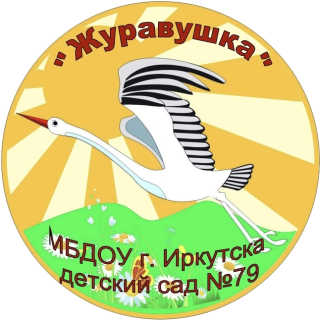 Интерактивная игра«Государственные символы России»
Подготовила: 
воспитатель МБДОУ г. Иркутска детского сада №79 
Коротаева Татьяна Леонидовна
Игра предназначена для детей старшего дошкольного возраста. В игру может играть один ребёнок, небольшая подгруппа  детей совместно со взрослым – педагогом или родителем.
Игру можно использовать:
 для закрепления знаний детей на итоговом занятии «Государственные символы России»;
на праздниках нравственно-патриотической направленности;
квестах, КВН, викторинах;
можно рекомендовать родителям в целях обогащения знаний ребёнка о своей Родине.
Цель игры: закрепить знания детей о своей Родине, её государственных символах: флаге, гербе, гимне. 
Задачи:
обобщение представлений детей о Родине, её символике;
развитие у детей кругозора и познавательного интереса; 
воспитание любви, уважения, гордости, патриотических чувств к своей Родине, осознание себя частью великой страны.
Привет! Давай знакомиться. Нас зовут Миша, Ваня и Маша. Мы очень дружные ребята и любим играть. Хочешь с нами поиграть? Наша игра о великой стране, любимой Родине, её символике. Мы приготовили для тебя интересные вопросы. Наводи стрелочку на картинку левой клавишей мышки и находи правильный ответ. Если ответ правильный, то картинка останется на слайде, неправильный - исчезнет.Не переживай. У тебя всё получится! Желаем успехов!
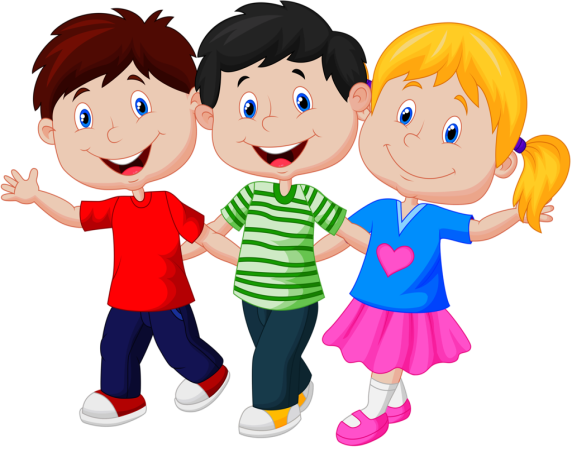 Перед тобой карта нашей страны. Наша страна большая и многонациональная. Вспомни, как она  называется? Прочти названия стран, выбери правильный ответ. Наводи стрелочку на слова левой клавишей мышки. Если ответ правильный, то название страны останется на слайде, если неправильный - исчезнет.
КИ-ТАЙ
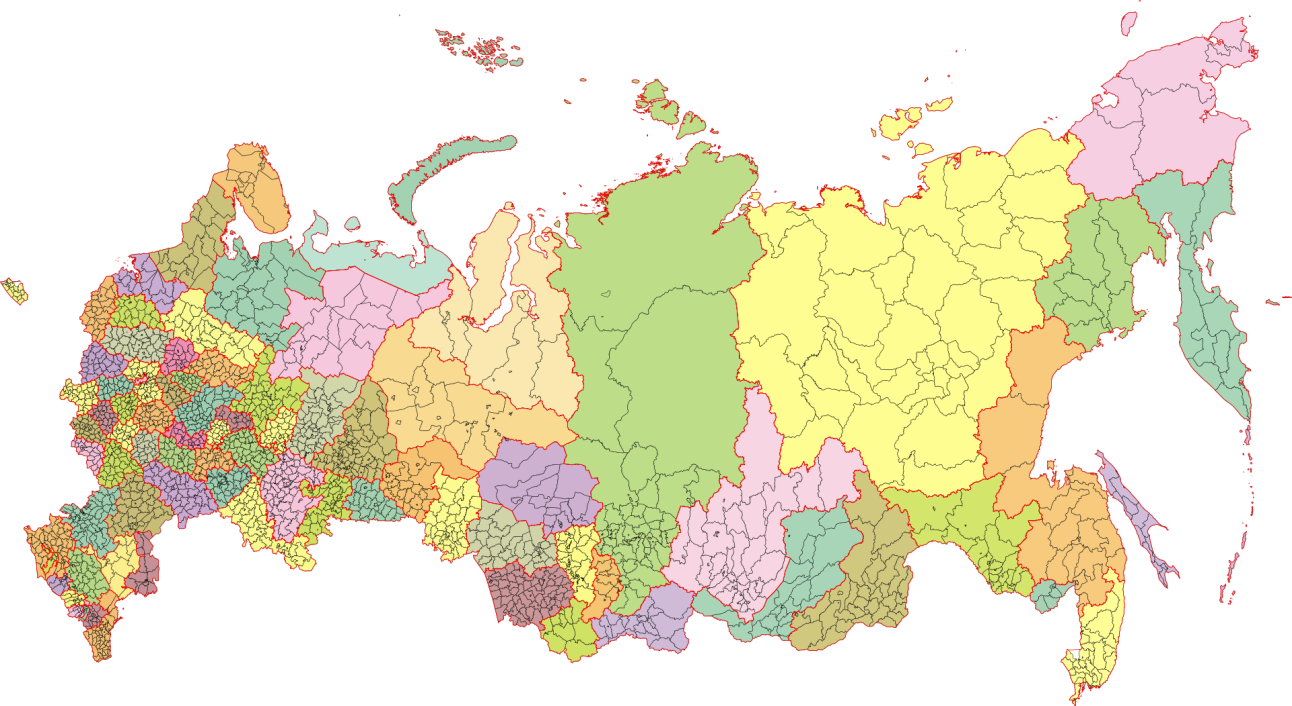 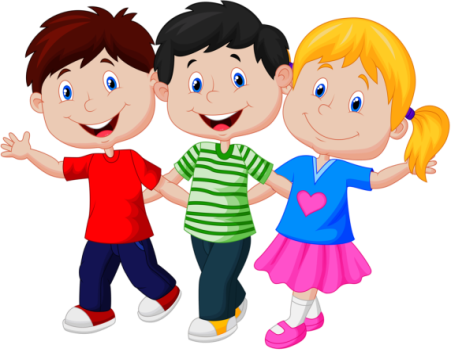 -РОС-СИ-Я
МОН-ГО- ЛИ-Я
Как называется столица нашей Родины? Выбери правильный ответ.Наводи стрелочку на картинку левой клавишей мышки и находи правильный ответ. Если ответ правильный, то картинка останется на слайде, если неправильный - исчезнет.
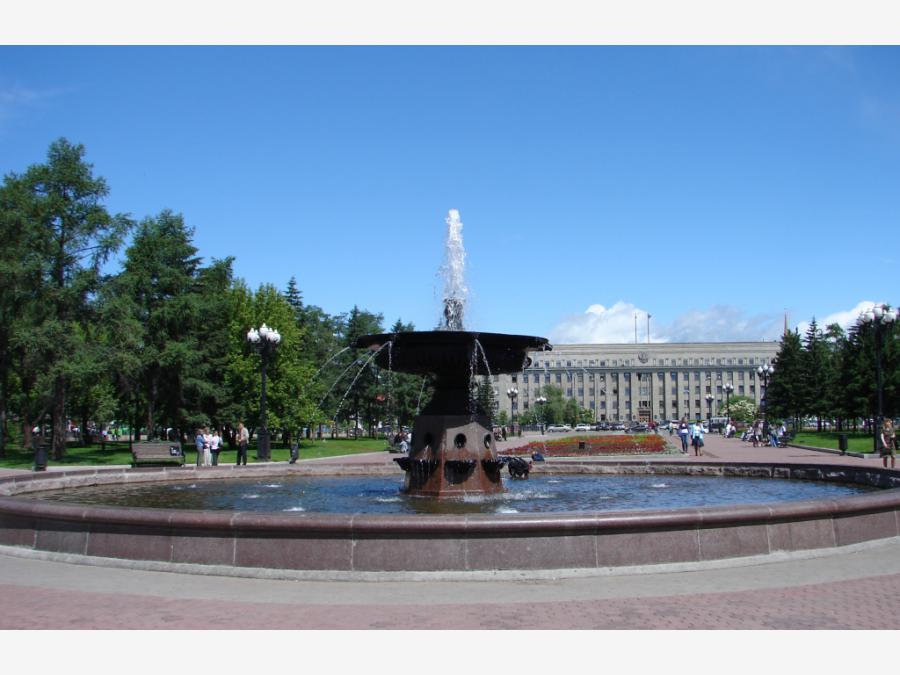 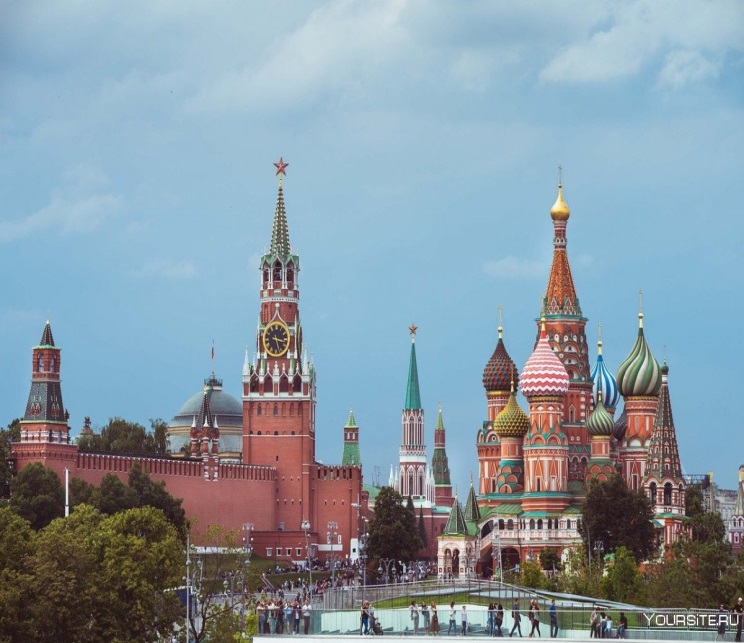 Ир-кутск
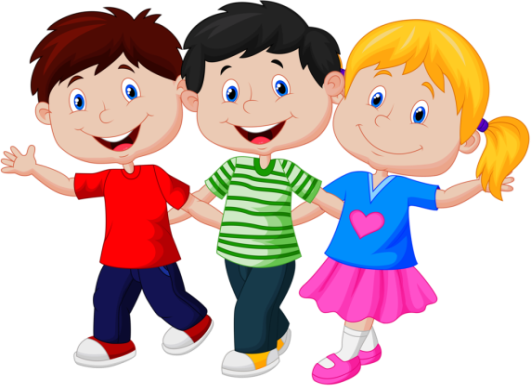 Мос-ква
У каждой страны есть свои государственные символы. Щёлкай левой клавишей мышки на пустое место и называй символ.
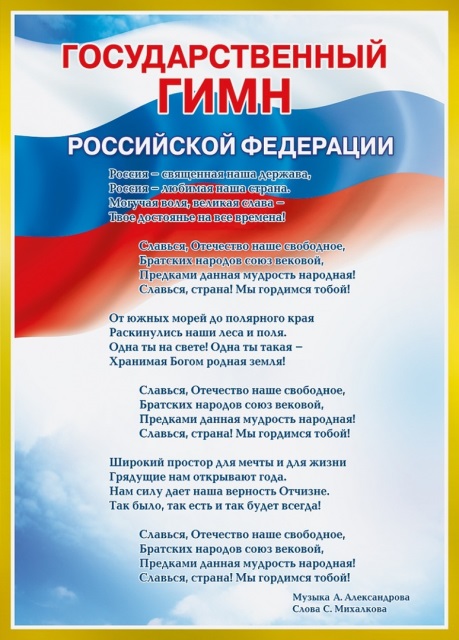 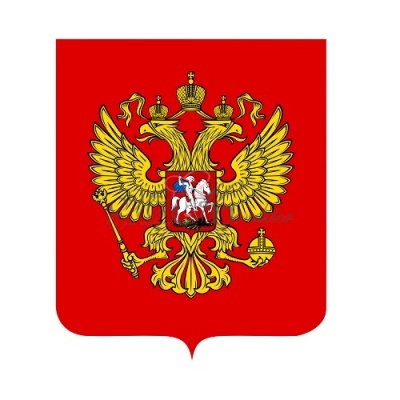 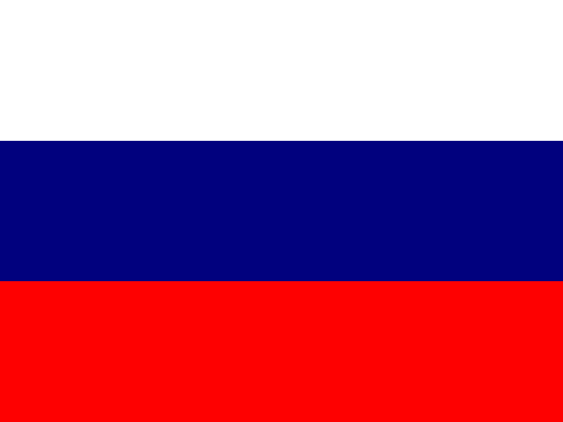 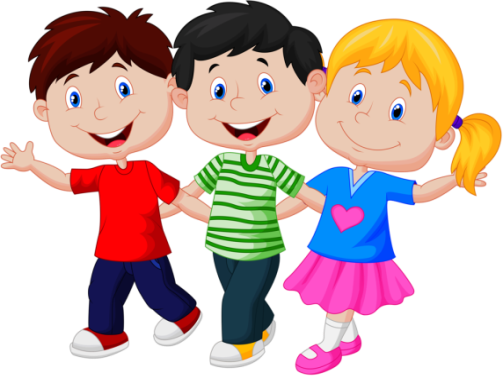 Вспомни в  какие цвета окрашен флаг России? Наводи стрелочку на цветные капли левой клавишей мышки и находи правильный ответ. Если ответ правильный, то картинка останется на слайде, если неправильный - исчезнет. Потом проверь свои ответы.
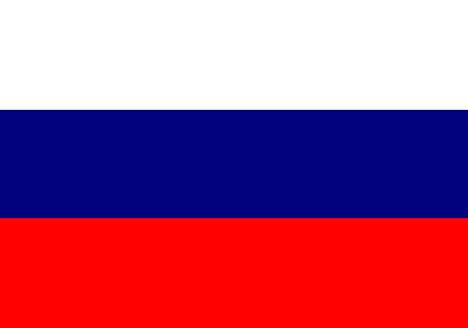 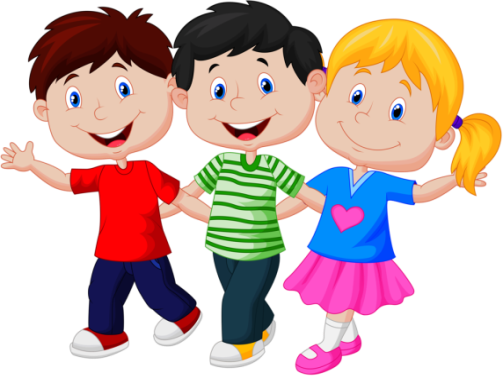 Определи последовательность цветов у флага России. Не торопись. Подумай. Наводи стрелочку на картинку левой клавишей мышки и находи правильный ответ. Если ответ правильный, то картинка останется на слайде,  если неправильный - исчезнет.
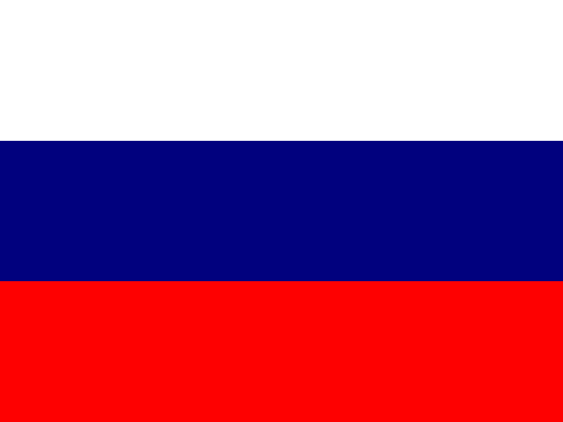 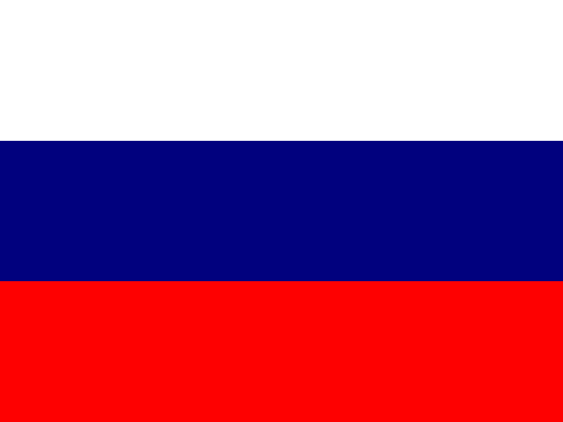 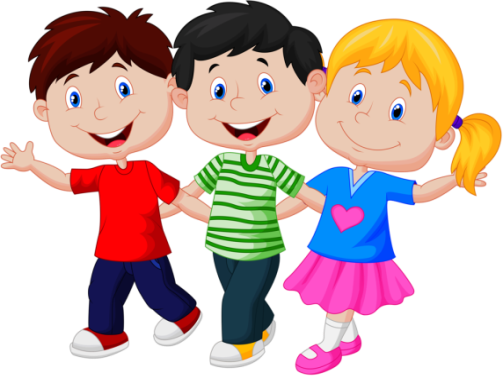 Перед тобой флаги разных стран. Сможешь найти флаг России среди других?Наводи стрелочку на картинку левой клавишей мышки и находи правильный ответ. Если ответ правильный, то картинка останется на слайде, если неправильный - исчезнет.
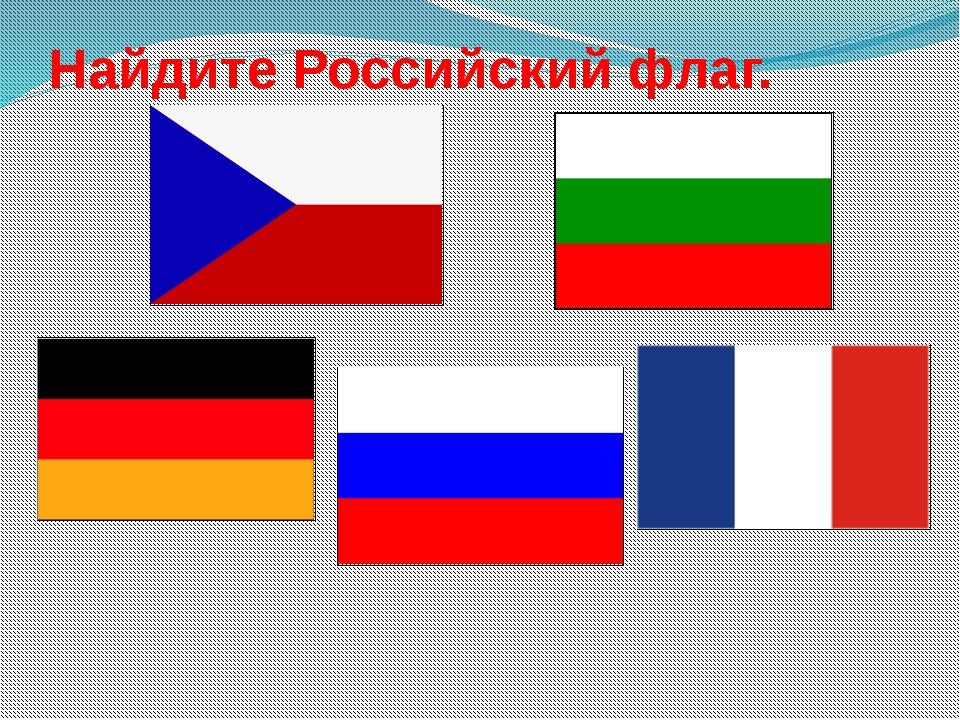 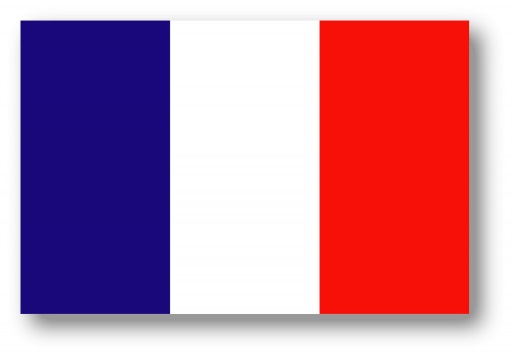 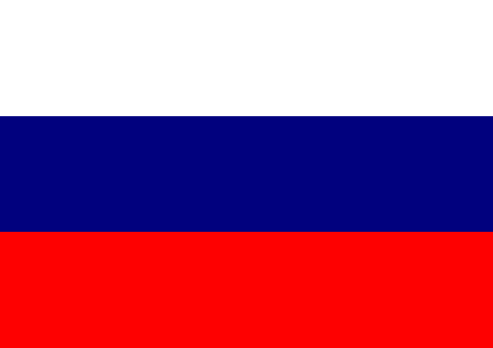 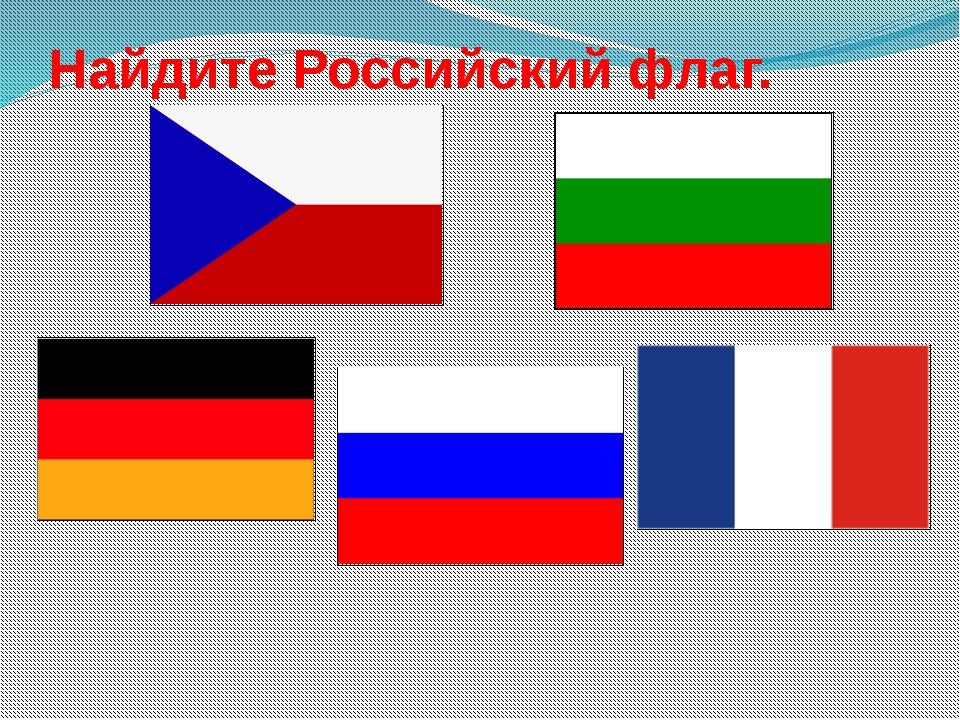 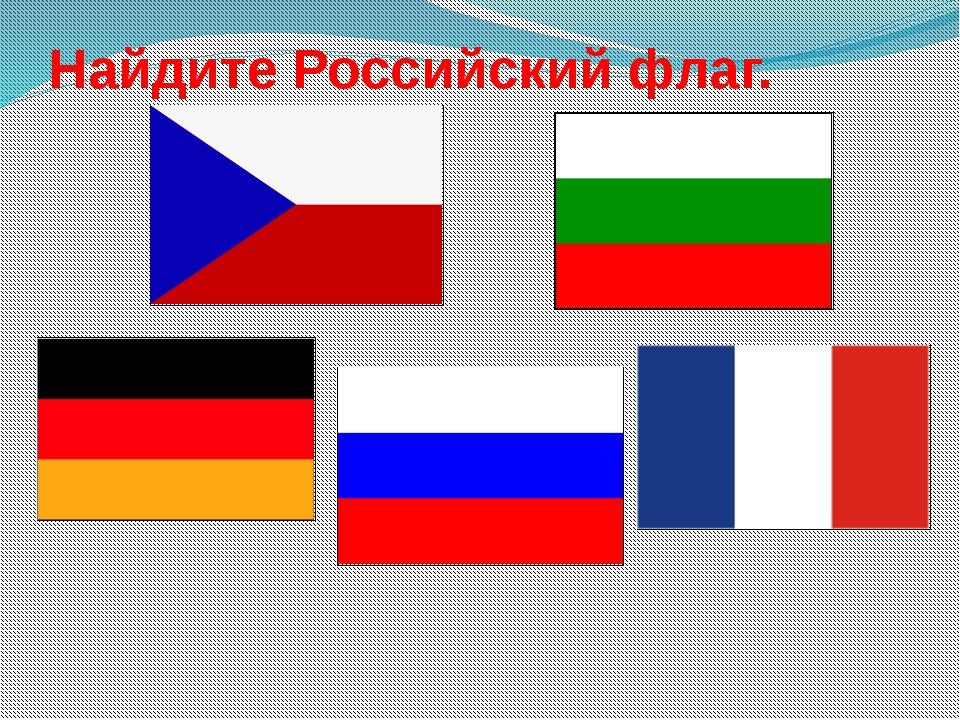 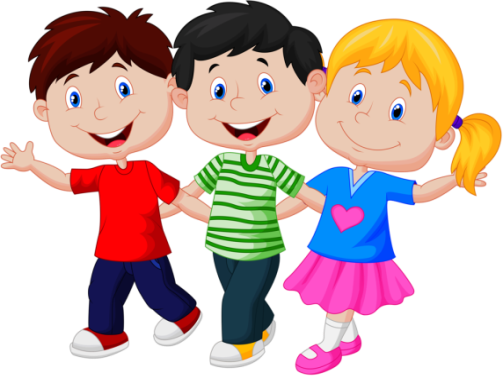 Давай вместе с тобой попробуем вспомнить стихотворение В. Степанова о флаге России. Называй цвет и  щёлкай левой клавишей мышки на пустое место после стрелки. Появится картинка, она поможет тебе вспомнить стихотворение.
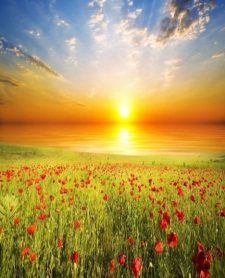 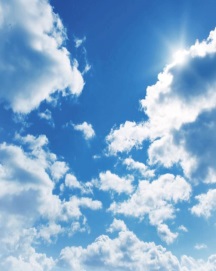 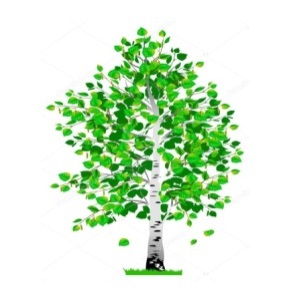 Белый цвет – берёзка,Синий – неба цвет.Красная полоска –Солнечный рассвет.
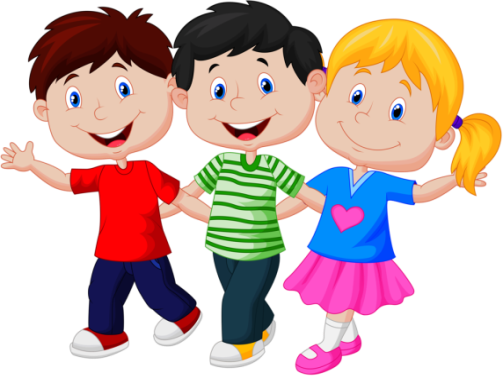 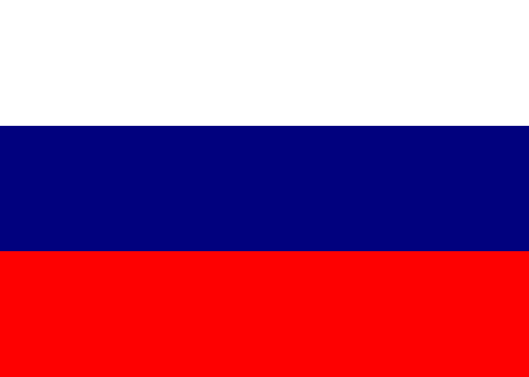 Вспомни, какая птица изображена на гербе России?Наводи стрелочку на картинку левой клавишей мышки и находи правильный ответ. Если ответ правильный, то картинка останется на слайде, если неправильный - исчезнет.
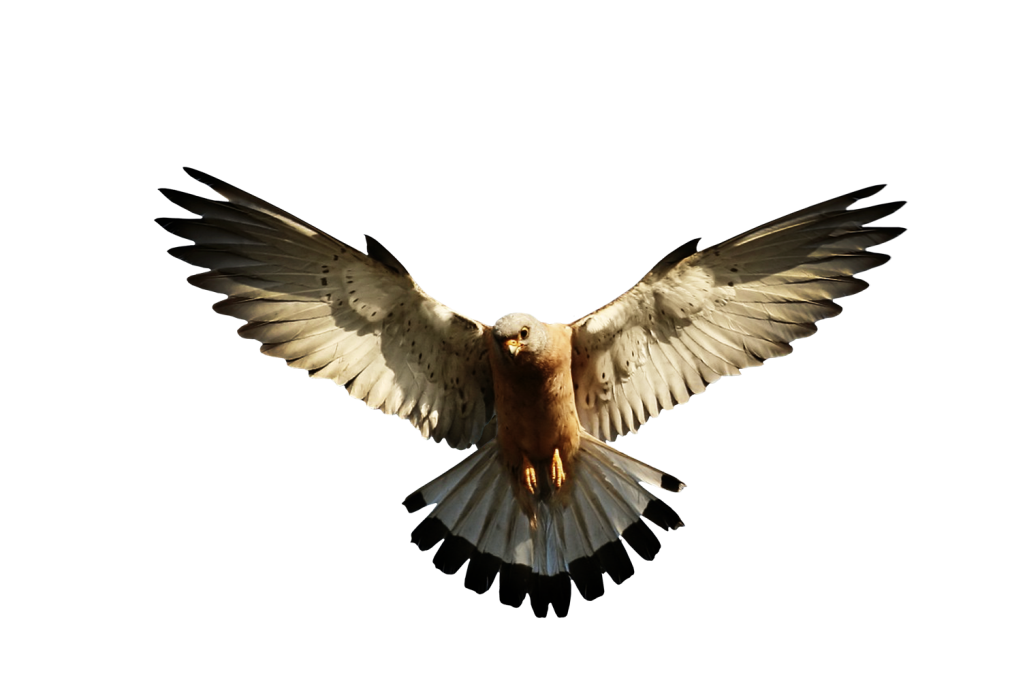 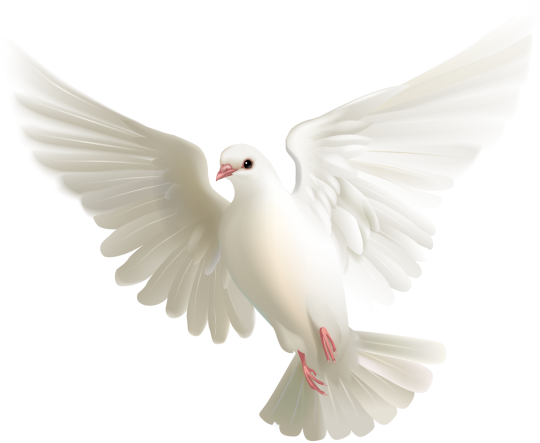 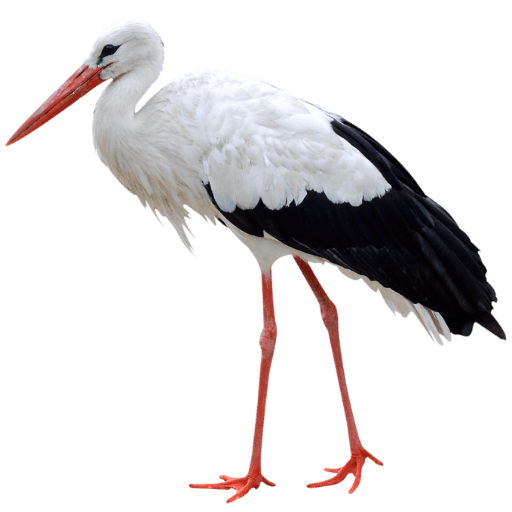 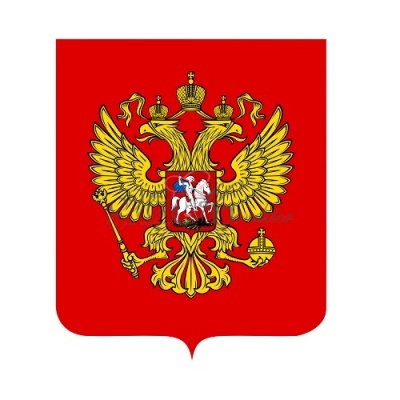 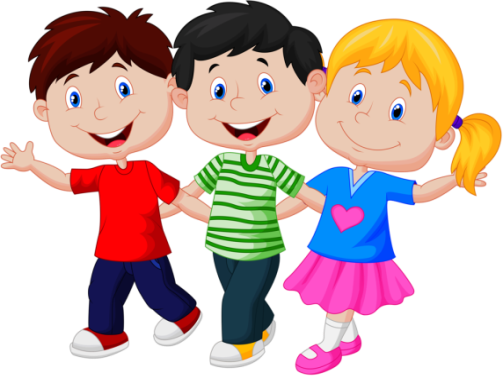 Выбери, что изображено на гербе России.Нажимай левой клавишей мышки на картинку. Если ответ правильный картинка останется, если неправильный – пропадёт.Потом убедись в правильности своих ответов.
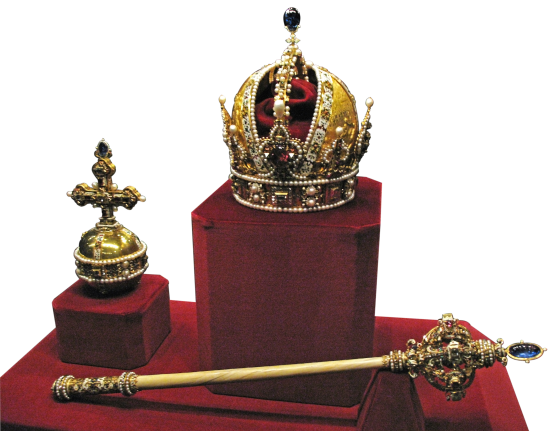 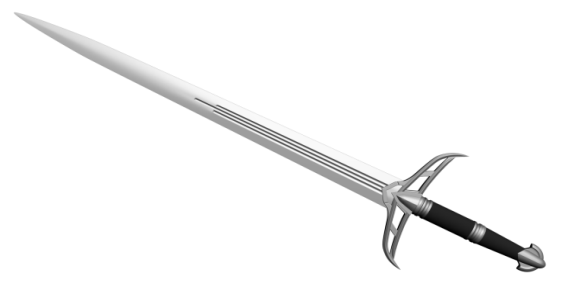 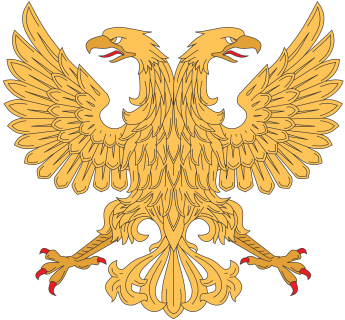 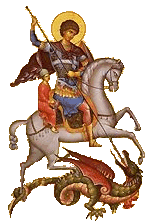 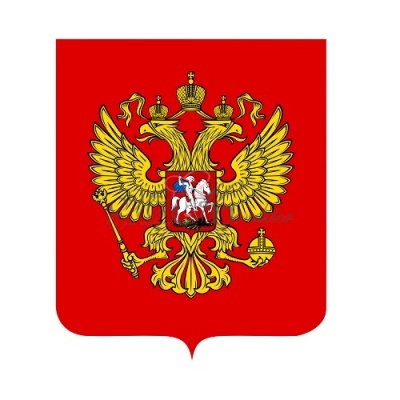 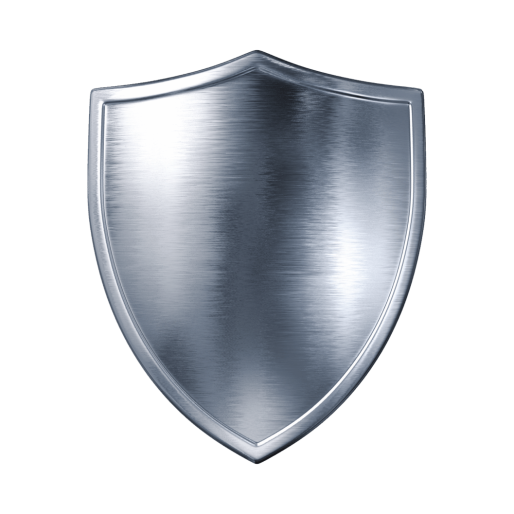 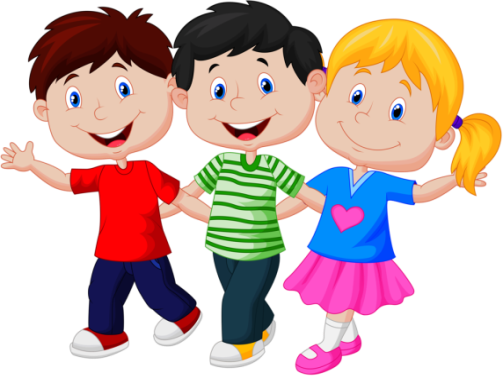 А сейчас мы предлагаем тебе послушать гимн России. Слушай внимательно. О чём поётся в гимне России?Наводи стрелочку на картинку левой клавишей мышки и находи правильный ответ. Если ответ правильный, то картинка останется на слайде, если неправильный - исчезнет.
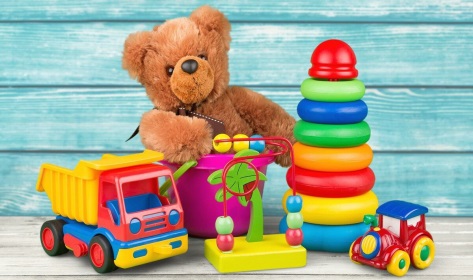 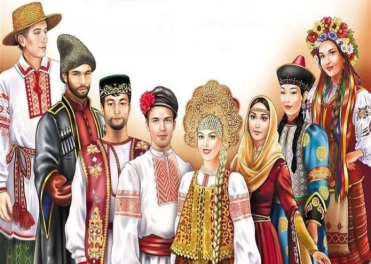 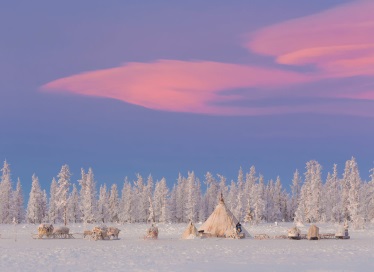 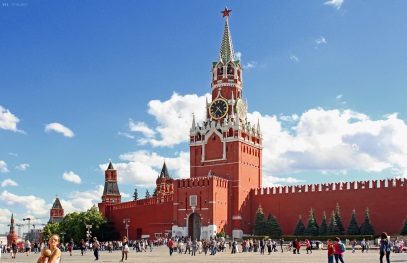 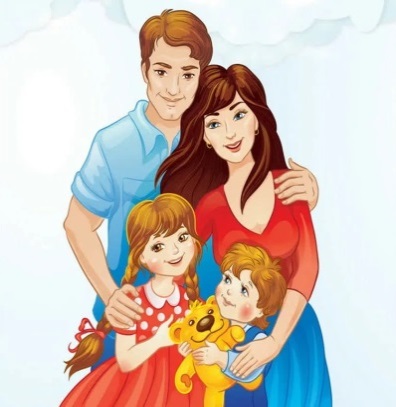 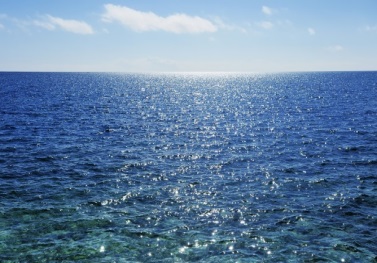 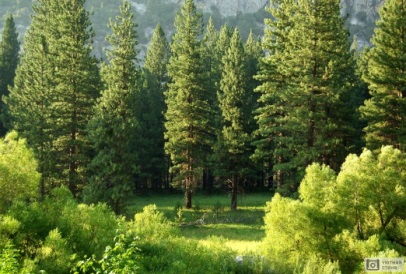 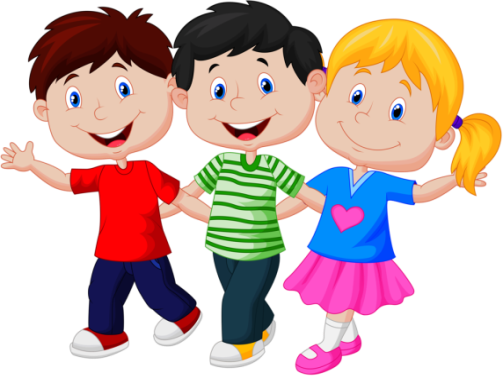 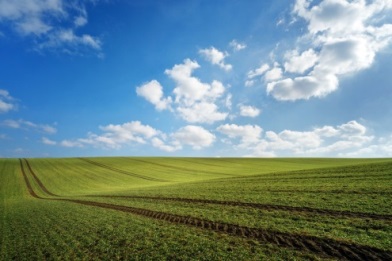 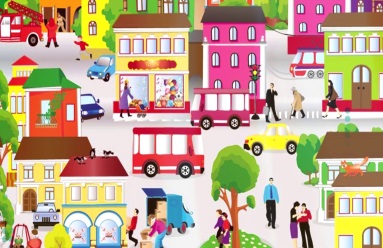 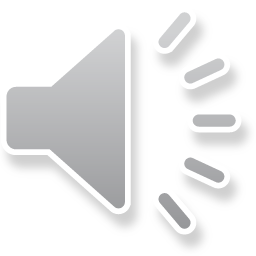 Тебе понравилась игра? Мы думаем, что игра помогла тебе вспомнить и закрепить знания о нашей Родине, о её государственных символах.Предложи поиграть в эту игру своим друзьям и знакомым. Если у них возникнут трудности, ты сможешь им помочь.Вперёд навстречу знаниям!
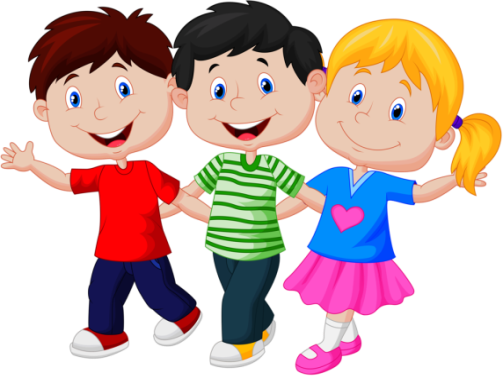